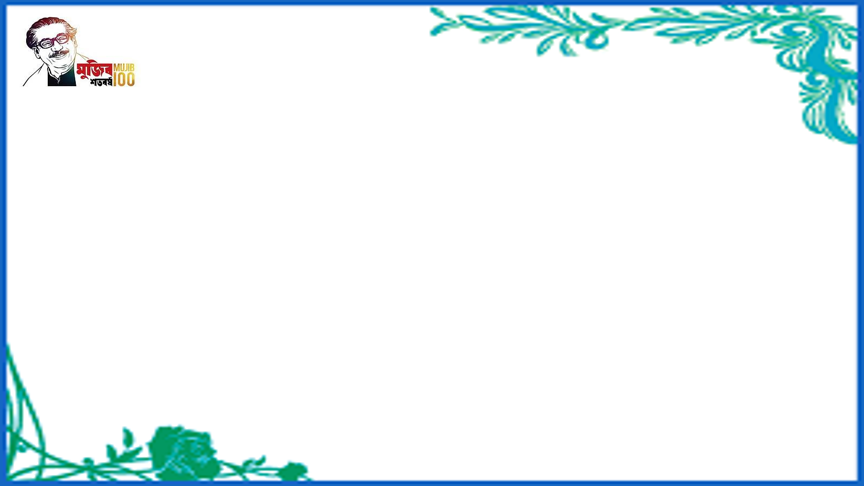 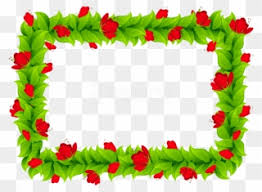 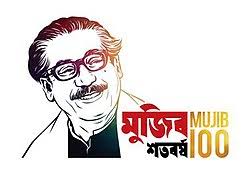 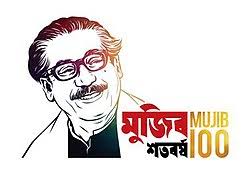 welcome
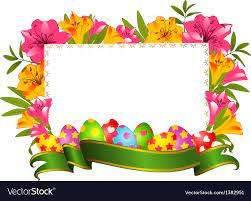 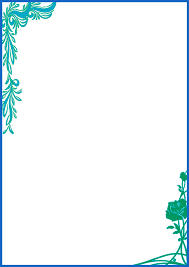 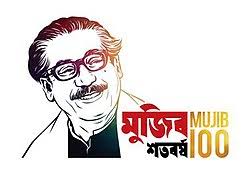 Teacher introduction
Ranadhir Das
Assistant teacher 
Dokkhin sangor Govt. Primary School,
Baniachong, Hobiganj.
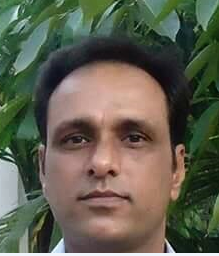 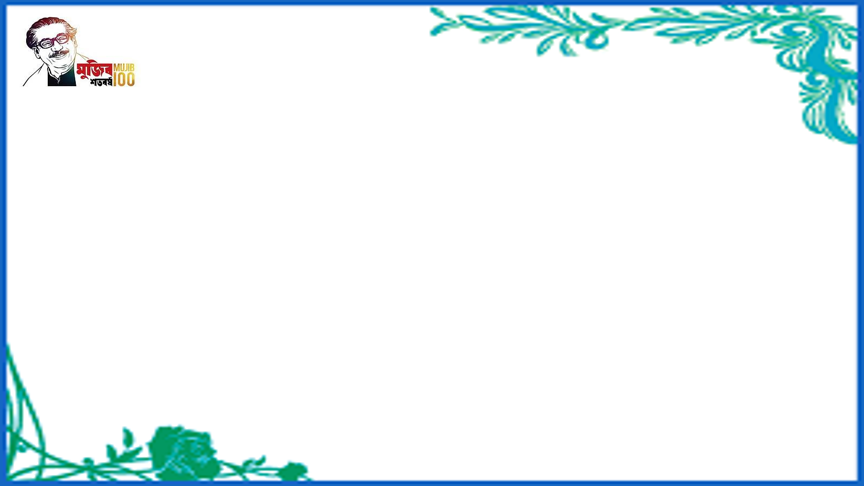 Class-Four
Subject-English
Unit-39
Lesson:2
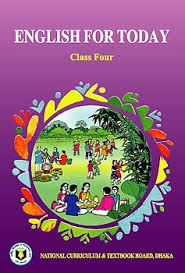 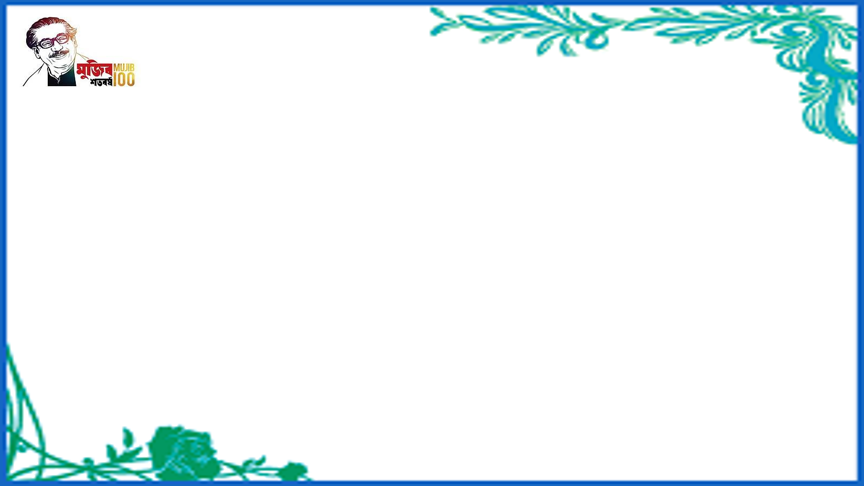 Learning Outcomes
1.1.1  repeat after the teacher and say words, phrases and sentences with proper sounds and stress.
6.2.1  takl about people, objects, events.
1.4.1  read words, phrases and sentences in the text.
3.1.1  to write words, phrases and sentences using non-cursive capital and small letters.
Learning Outcomes
Learning Outcomes
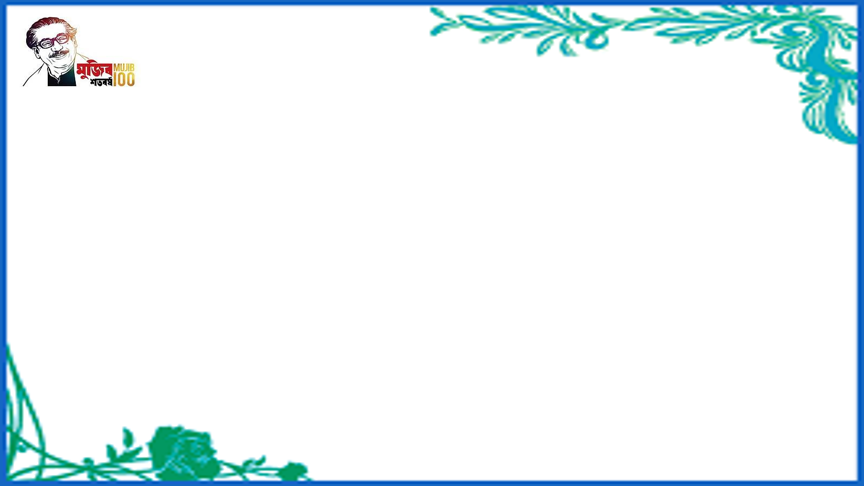 Look at the picture
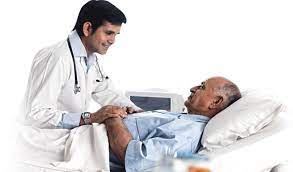 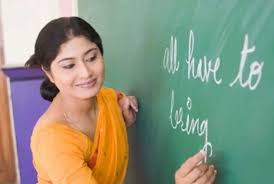 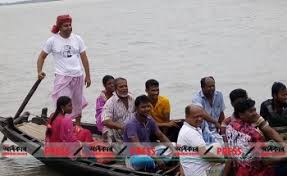 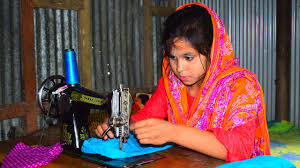 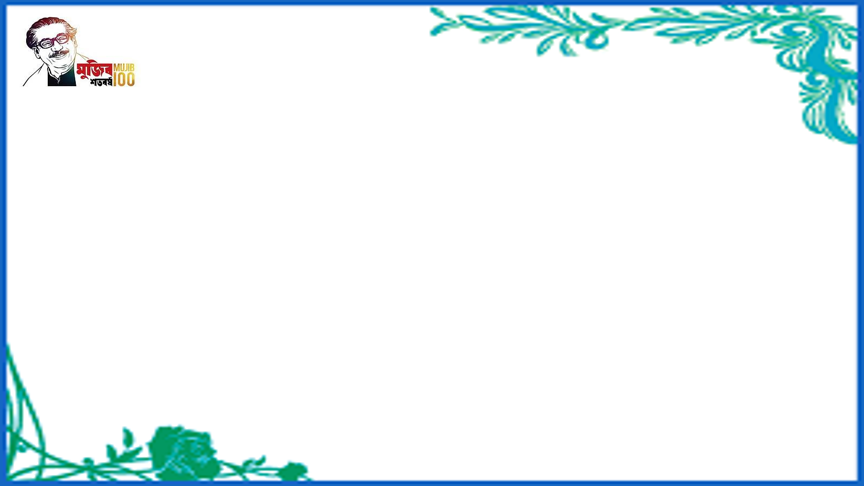 Our today’s lesson is-
Occupations
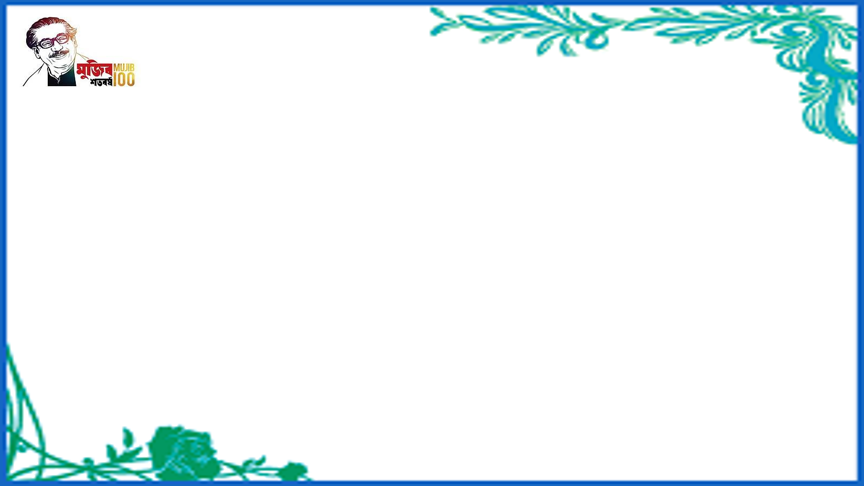 Look at the picture
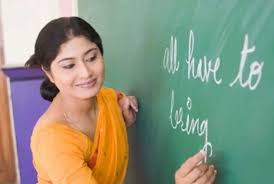 What is she?
She is a teacher.
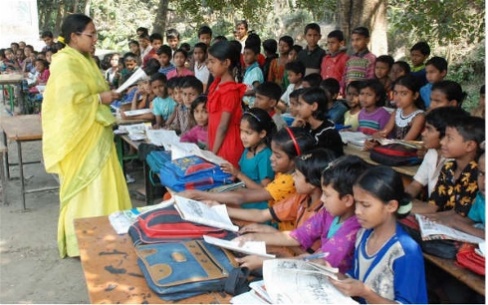 What does she do?
She helps us to learn in a school.
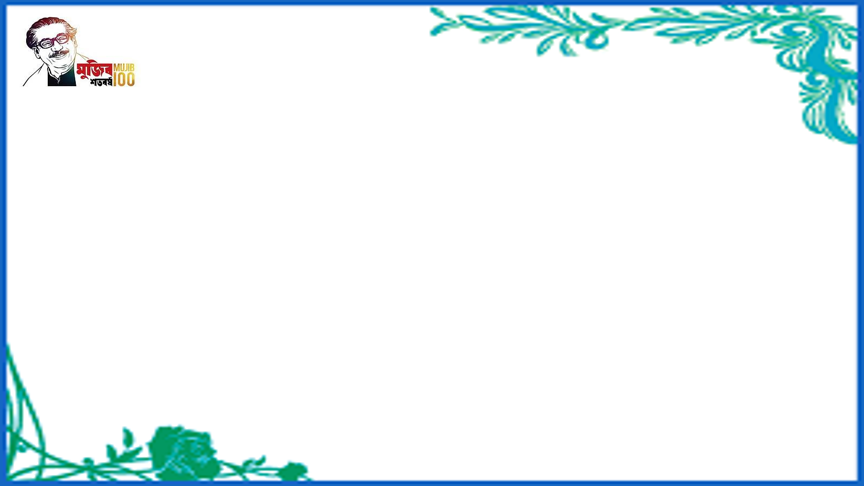 Look at the picture
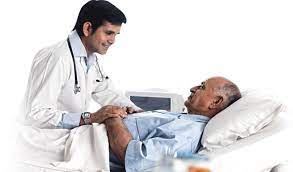 What is he?
He is a dentist.
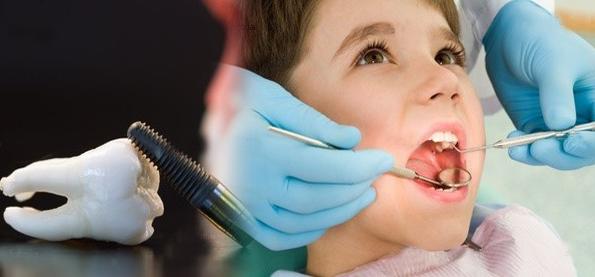 What does he do?
He takes care of teeth.
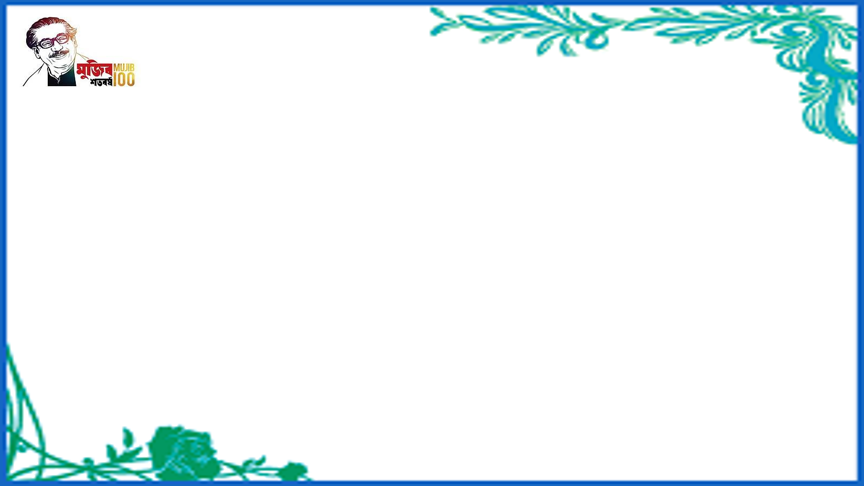 Look at the picture
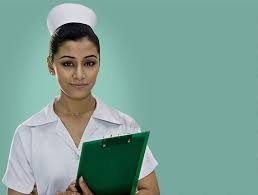 What is she?
She is a nurse.
What does she do?
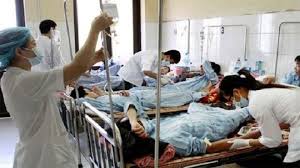 She helps  a doctor take care of   
              sick people.
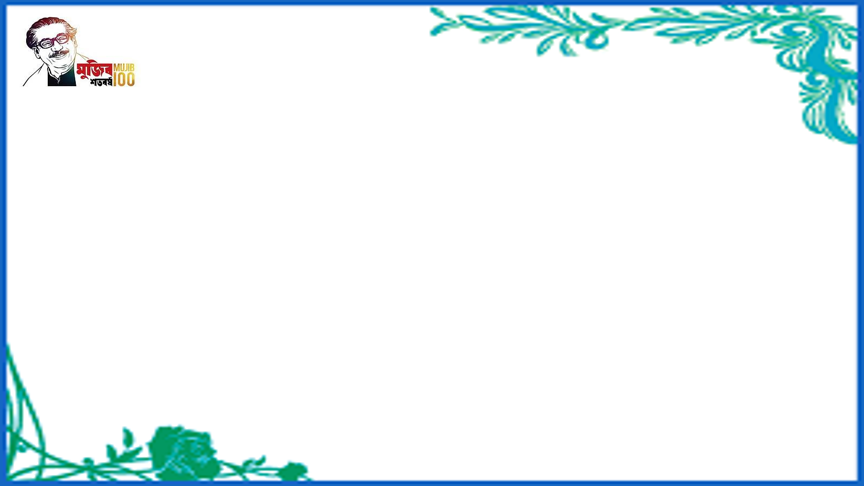 Look at the picture
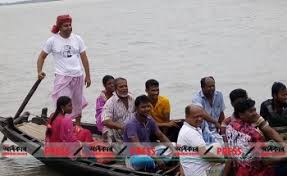 What is he?
He is a boatman.
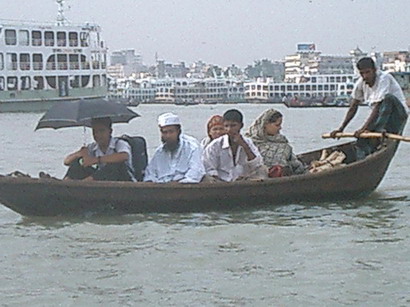 What does he do?
He takes people across a river.
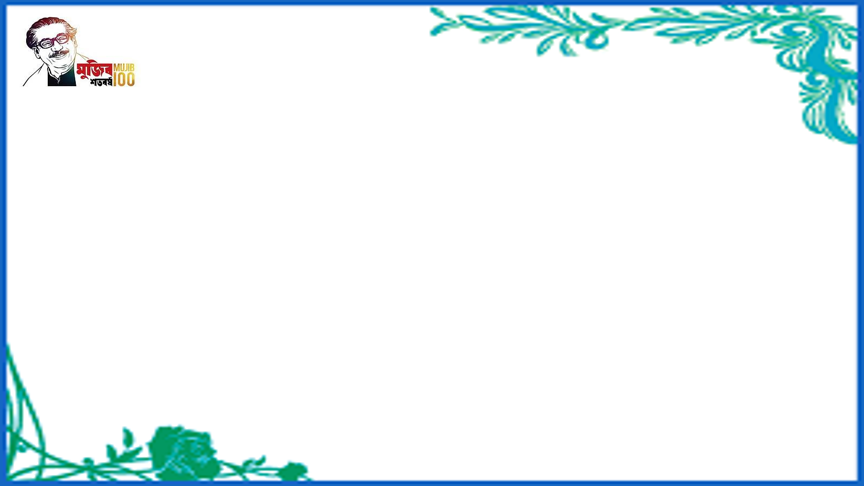 Look at the picture
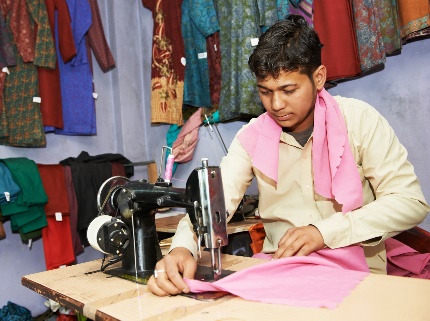 What is he?
He is a tailor.
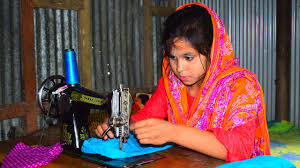 What does he do?
He sews and stitches clothes.
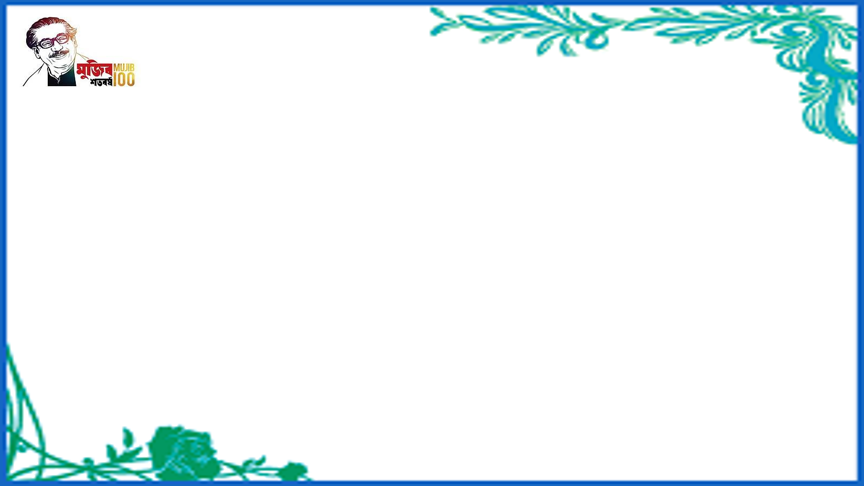 Teacher’s reading.
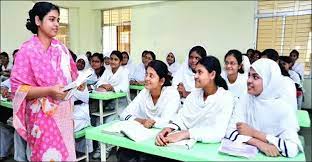 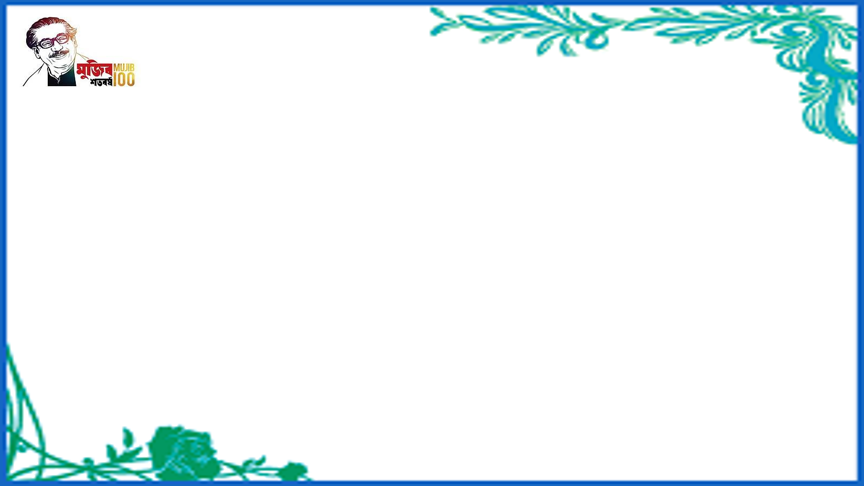 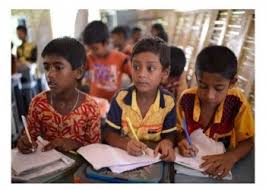 Students reading
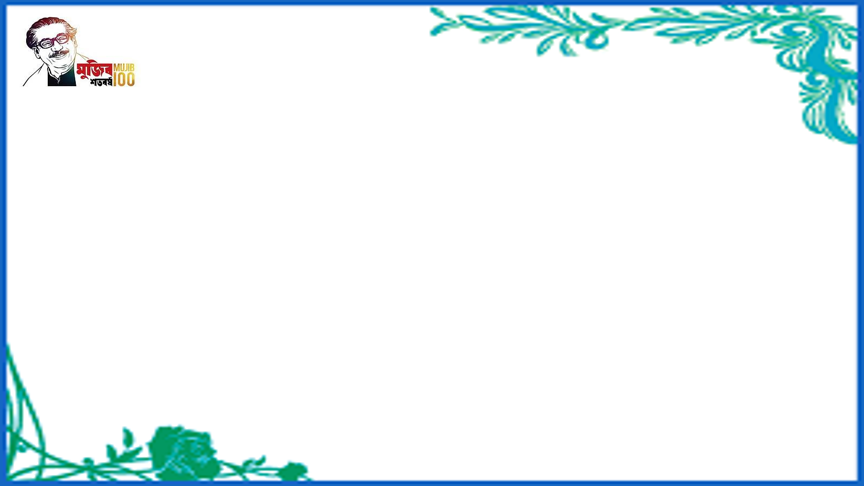 Individual work
What does a cleaner do?
 Who takes people across a river?
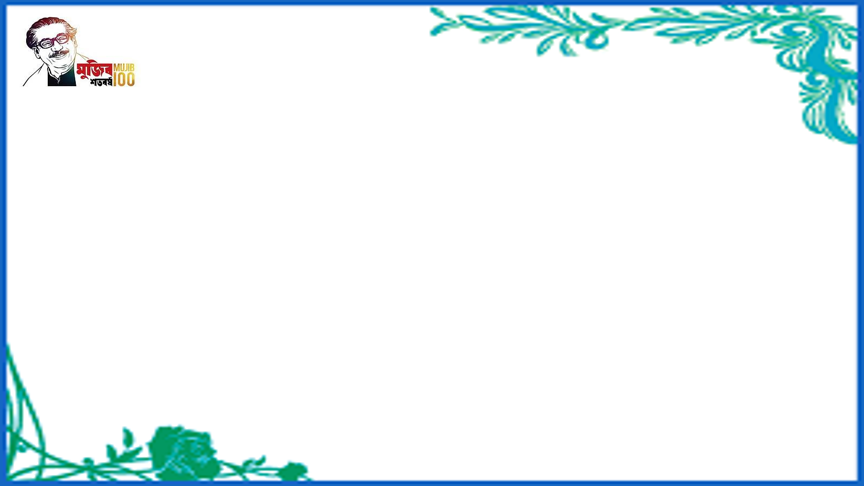 New words-
boatman
cleaner
dentist
tailor
stitch
teeth
across
sew
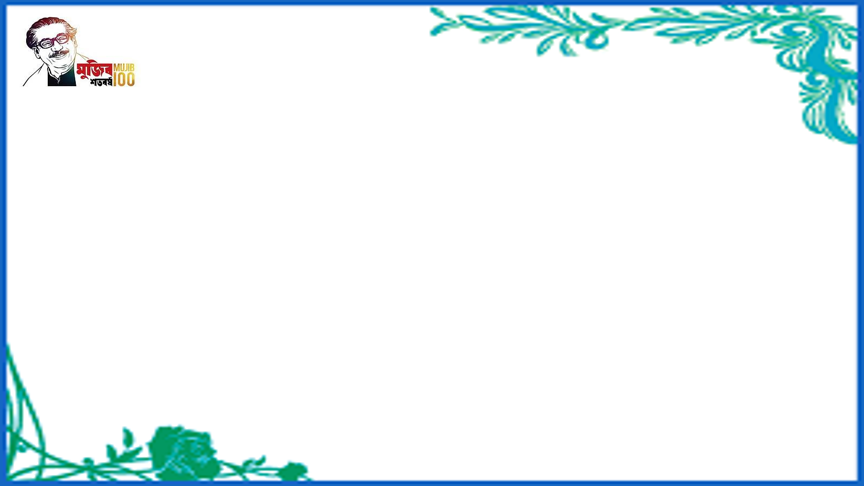 Group Work
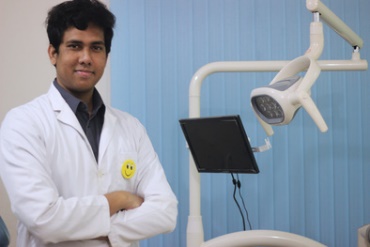 Match with the pictures
Boatman
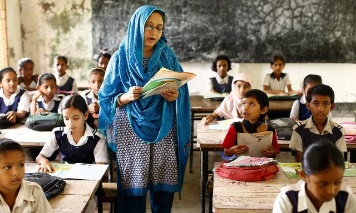 Dentist
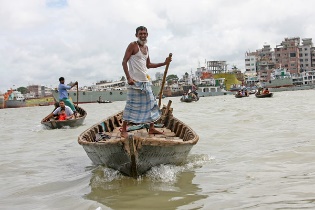 Tailor
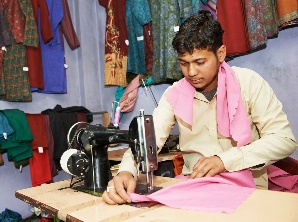 Teacher
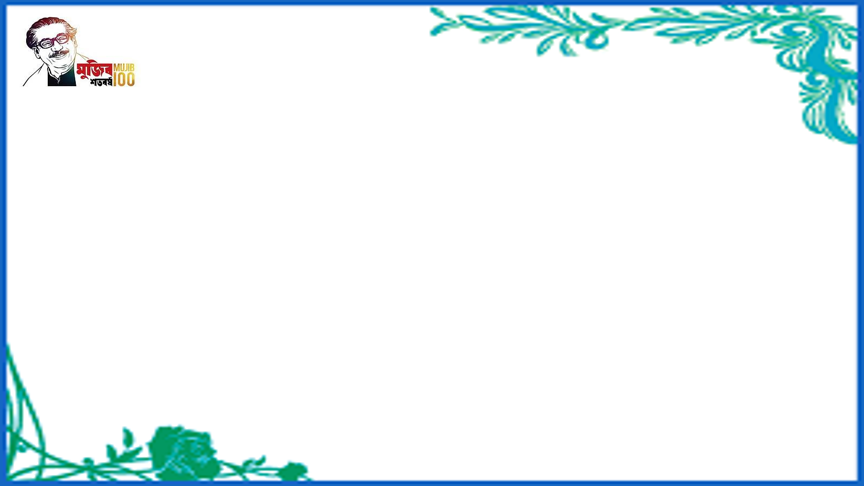 Answer the questions:-
1. What does a teacher do?
2. Who takes care of teeth?
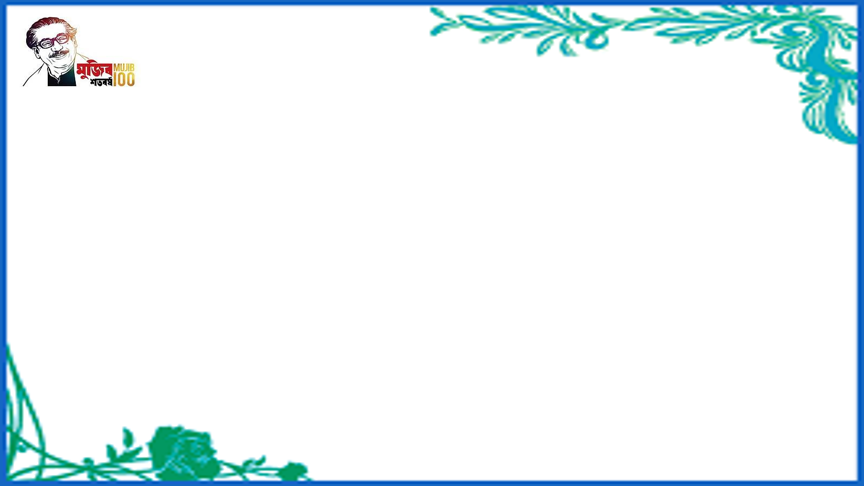 Evaluation
1. Choose the best answer-
b. A cleaner ……… and cleans things.
a. A tailor …………. Clothes.
i. sell
i. sew
ii. stitches
iii. buy
iv. make
ii. washes
iii. cut
iv. Sew and stitch
c. A boatman takes people across a 
                             ……… .
d. A dentist takes care of ……. .
i. pond
i. leg
ii. teeth
iii. mouth
iv. ear
iii. sea
iv. sew
ii. River
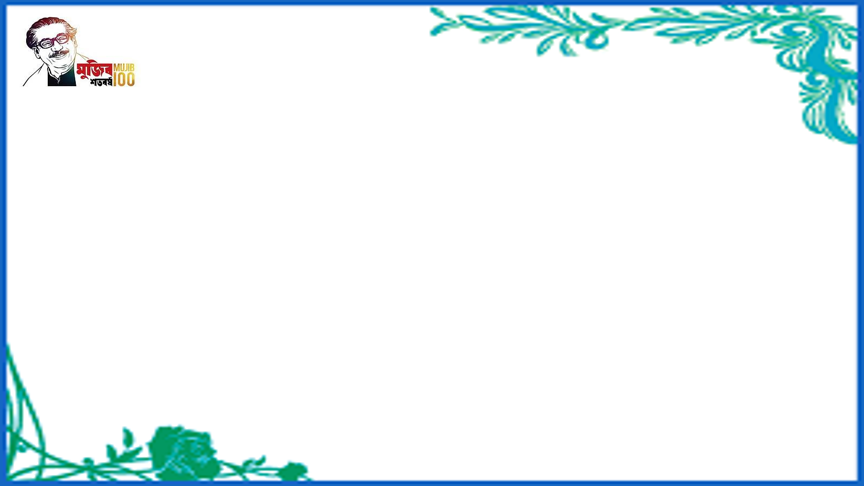 Answer the questions:-
1. Who washes and cleans things?
2. Who helps a doctor take care of sick people?
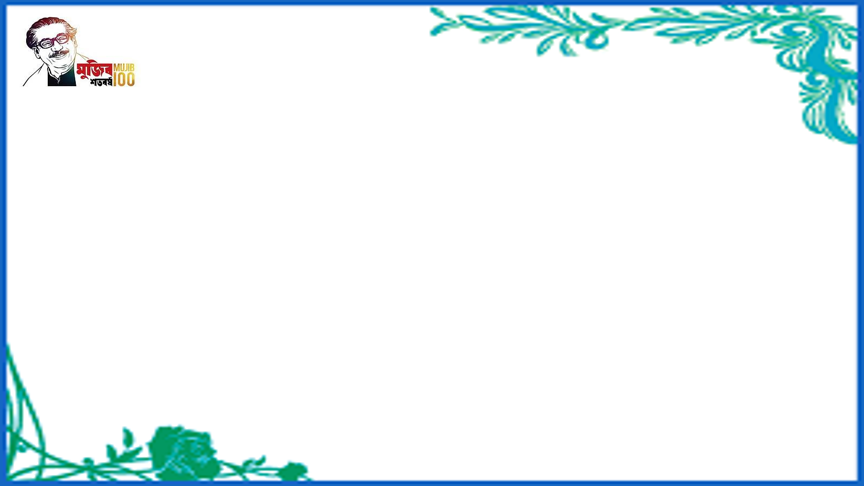 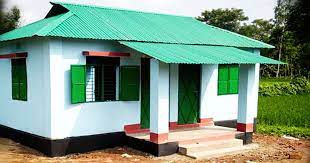 Homework
You will write others five occupations that you know in English.
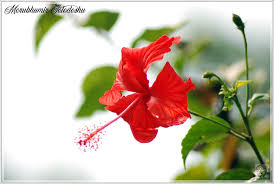 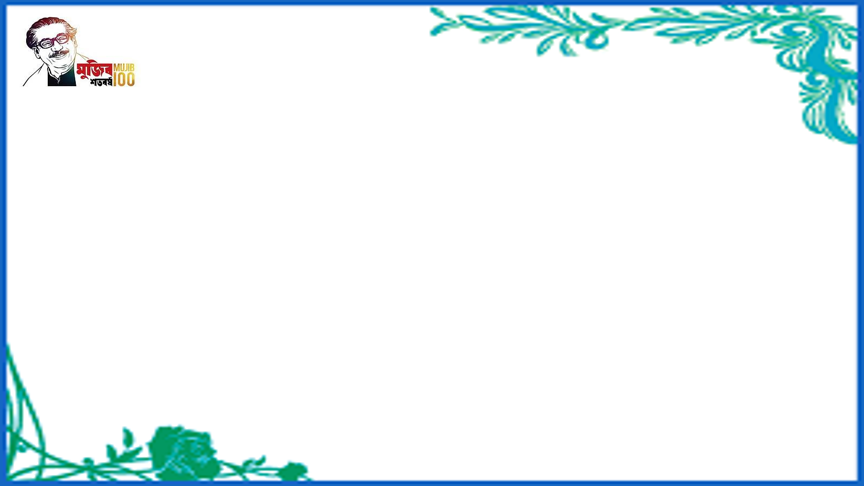 GOODBYE